6. Política comercial
1
Objetivos
• Apresentar alguns elementos gerais da OMC
• Estudar a forma como as restrições ao comércio afectam um país por forma a compreender os benefícios e os custos associados à política comercial
• Conhecer alguns argumentos a favor da utilização de instrumentos de política comercial
• Estudar os efeitos decorrentes da aplicação de instrumentos de política comercial em contexto de concorrência perfeita e imperfeita
2
Conteúdo
6.1. Observações gerais sobre a OMC
6.2. Objectivos da OMC
6.3. Princípios em que assenta a OMC
6.4. Ciclos negociais no âmbito do ex-GATT
6.5. Efeitos da aplicação de um direito aduaneiro em equilíbrio parcial e concorrência perfeita
6.6. Efeitos da aplicação de um subsídio à produção em equilíbrio parcial e concorrência perfeita
6.7. Efeitos da aplicação de um subsídio à exportação em equilíbrio parcial e concorrência perfeita
3
Conteúdo (cont.)
6.8. Equivalência entre direitos aduaneiros sobre as importações e quotas de importação em equilíbrio parcial e concorrência perfeita
6.9. Efeitos da aplicação de um direito aduaneiro sobre as importações provenientes de um monopolista estrangeiro (James Brander e Barbara Spencer – 1981)
6.10. A tarifa ótima
6.11. Taxa de proteção efetiva
6.12. Argumentos a favor da utilização de instrumentos de política comercial
4
6.1. Observações gerais sobre a OMC
A OMC nasceu em 1 de Janeiro de 1995, na sequência do Uruguay Round e em substituição do Acordo Geral sobre as Tarifas Aduaneiras e o Comércio (GATT), criado em 1948
Sede: Genebra, Suíça
Países membros: 164
Atual diretor-geral: Roberto de Azevêdo (Brasil)
A OMC é um sistema comercial multilateral de acordos entre países
5
6.1. Observações gerais sobre a OMC (cont.)
Os acordos do sistema OMC estão agrupados em:
Acordo Geral sobre as Tarifas Aduaneiras e o 	Comércio (GATT), que rege o comércio 	internacional de mercadorias e que data de 1948
Acordo Geral sobre o Comércio de Serviços 	(AGCS), que rege o comércio internacional de 	serviços e que data de 1995
Acordo sobre os Direitos de Propriedade Intelectual 	(ADPIC), que rege basicamente o comércio 	internacional de bens e serviços sujeitos a direitos de 	propriedade e que data de 1995
6
6.2. Objetivos da OMC
 Contribuir para a liberalização do comércio internacional, evitando efeitos secundários indesejáveis
 Servir de sede institucional para as negociações comerciais entre os países participantes
 Resolver diferendos comerciais entre os diversos países participantes numa base jurídica de neutralidade
 Apoiar as políticas comerciais nacionais dos países participantes
7
6.3. Princípios em que assenta a OMC
 Cláusula da nação mais favorecida: qualquer país membro que conceda a outro determinado privilégio comercial é obrigado a conceder o mesmo privilégio a todos os outros, salvo nos casos devidamente previstos
 Regra do tratamento nacional: uma vez autorizada a entrada de determinado produto ou serviço no espaço nacional, ficam proibidas quaisquer discriminações a favor dos produtos nacionais concorrentes das importações
8
6.4. Ciclos negociais no âmbito do ex-GATT
* Média ponderada pelas importações
** Estimativa
Fonte: GATT e Rainelli (1998)
9
6.5. Efeitos da aplicação de um direito aduaneiro em equilíbrio parcial e concorrência perfeita
 Efeitos da aplicação de um direito aduaneiro t (direito ad valorem) sobre as importações de um país pequeno
Px
S
P’x = P*x(1+t)
A
S’T
 C
 F
ST
P*x
B
E
 D
G
 H
D
0
Qx
QCx
QPx
QP’x
QC’x
Efeito preço: aumento do preço interno do bem de importação de P*x para P’x
10
6.5. Efeitos da aplicação de um direito aduaneiro em equilíbrio parcial e concorrência perfeita (cont.)
Px
S
P’x = P*x(1+t)
A
S’T
 C
 F
ST
P*x
B
E
 D
G
 H
D
0
Qx
QCx
QPx
QP’x
QC’x
Efeito protecção (produção): aumento da produção interna do bem que concorre com as importações de QPx para QP’x
Efeito consumo: diminuição do consumo interno do bem de importação de Qcx para QC’x
11
6.5. Efeitos da aplicação de um direito aduaneiro em equilíbrio parcial e concorrência perfeita (cont.)
Px
S
P’x = P*x(1+t)
A
S’T
 C
 F
ST
P*x
B
E
 D
G
 H
D
0
Qx
QCx
QPx
QP’x
QC’x
Efeito comércio: diminuição das quantidades importadas de (QCx -  QPx) para (QC’x -  QP’x)
Efeito sobre o excedente do consumidor: diminuição do excedente do consumidor no montante de ABHF
12
6.5. Efeitos da aplicação de um direito aduaneiro em equilíbrio parcial e concorrência perfeita (cont.)
Px
S
P’x = P*x(1+t)
A
S’T
 C
 F
ST
P*x
B
E
 D
G
 H
D
0
Qx
QCx
QPx
QP’x
QC’x
Efeito sobre o excedente do produtor: aumento do excedente do produtor no montante de ABDC
Efeito fiscal: Receita fiscal no montante de CEGF
Custo de proteção: CDE + FGH
13
6.5. Efeitos da aplicação de um direito aduaneiro em equilíbrio parcial e concorrência perfeita (cont.)
 Efeitos da aplicação de um direito aduaneiro t (direito ad valorem) sobre as importações de um país grande (que comercializa com outro grande)
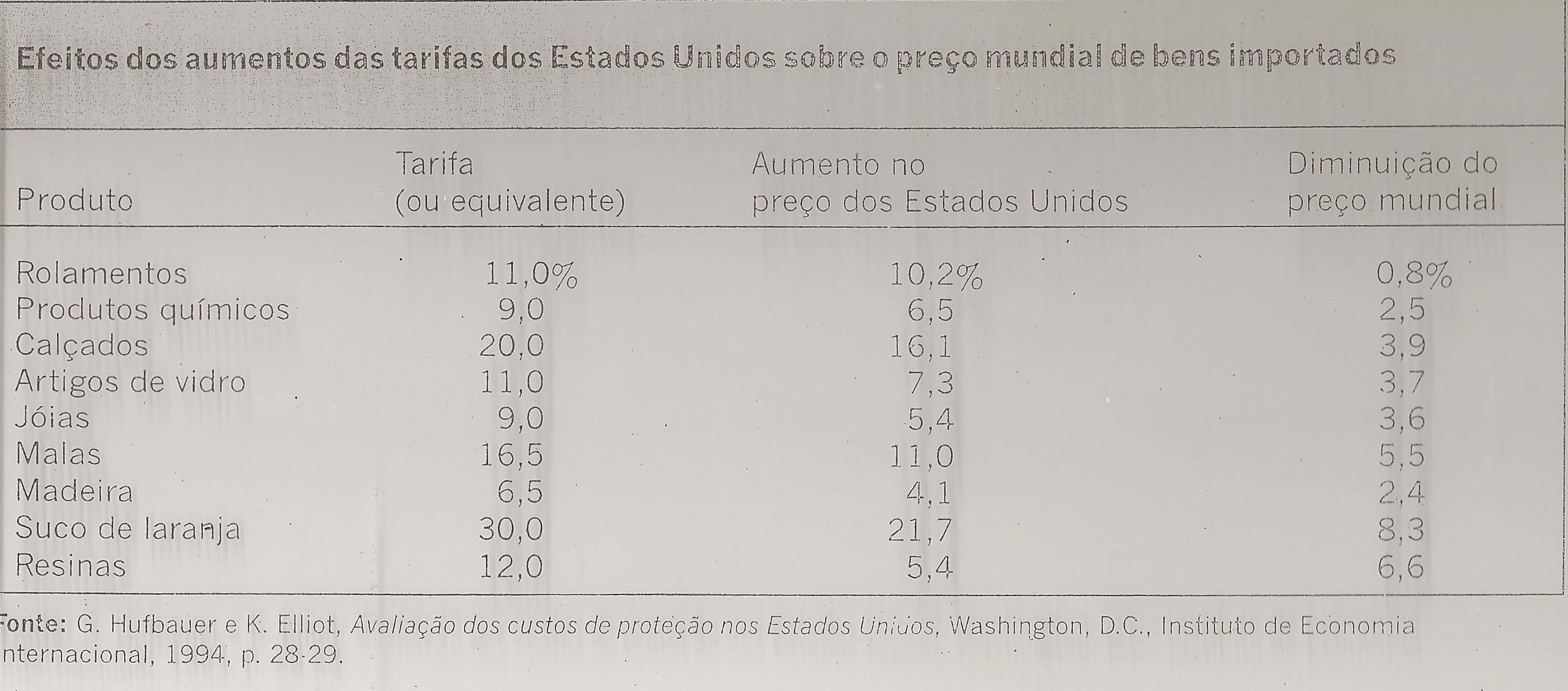 14
6.5. Efeitos da aplicação de um direito aduaneiro em equilíbrio parcial e concorrência perfeita (cont.)
Px
S
S’T
P’x
ST
  D
  B
P*x
E
  A
C
P’xRM
  F
G
H
D
0
QPx
QP’x
QC’x
Qx
QCx
Efeito preço: aumento do preço interno do bem de importação de P*x para P’x e diminuição do preço internacional de P*x para P’xRM
15
6.5. Efeitos da aplicação de um direito aduaneiro em equilíbrio parcial e concorrência perfeita (cont.)
Px
S
S’T
P’x
ST
  D
  B
P*x
E
  A
C
P’xRM
  F
G
H
D
0
QPx
QP’x
QC’x
Qx
QCx
Efeito proteção (produção): aumento da produção interna do bem de importação de QPx para QP’x
Efeito consumo: diminuição do consumo interno do bem de importação de Qcx para QC’x
16
6.5. Efeitos da aplicação de um direito aduaneiro em equilíbrio parcial e concorrência perfeita (cont.)
Px
S
S’T
P’x
ST
  D
  B
P*x
E
  A
C
P’xRM
  F
G
H
D
0
QPx
QP’x
QC’x
Qx
QCx
Efeito comércio: diminuição das quantidades importadas de (QCx -  QPx) para (QC’x -  QP’x)
Efeito sobre o excedente do consumidor: diminuição do excedente do consumidor no montante de P*xP’xDF
17
6.5. Efeitos da aplicação de um direito aduaneiro em equilíbrio parcial e concorrência perfeita (cont.)
Px
S
S’T
P’x
ST
  D
  B
P*x
E
  A
C
P’xRM
  F
G
H
D
0
QPx
QP’x
QC’x
Qx
QCx
Efeito sobre o excedente do produtor: aumento do excedente do produtor no montante de P*xP’xBA
Efeito fiscal: Receita fiscal no montante de DBGH
18
6.5. Efeitos da aplicação de um direito aduaneiro em equilíbrio parcial e concorrência perfeita (cont.)
Px
S
S’T
P’x
ST
  D
  B
P*x
E
  A
C
P’xRM
  F
G
H
D
0
QPx
QP’x
QC’x
Qx
QCx
Custo de proteção:
 Nulo se ABC + DEF = CEHG
	 Positivo se ABC + DEF > CEHG
	 Benefício se ABC + DEF < CEHG
19
6.6. Efeitos da aplicação de um subsídio à produção em equilíbrio parcial e concorrência perfeita
 Efeitos da aplicação de um subsídio à produção de um país pequeno
Px
S
SS
PS
  C
ST
P*x
  B

  A
D
0
QPx
QP’x
QCx
Qx
Efeito preço: nulo
20
6.6. Efeitos da aplicação de um subsídio à produção em equilíbrio parcial e concorrência perfeita (cont.)
Px
S
SS
PS
  C
ST
P*x
  B

  A
D
0
QPx
QP’x
QCx
Qx
Efeito proteção (produção): aumento da produção interna do bem de importação de QPx para QP’x
Efeito consumo: nulo
21
6.6. Efeitos da aplicação de um subsídio à produção em equilíbrio parcial e concorrência perfeita (cont.)
Px
S
SS
PS
  C
ST
P*x
  B

  A
D
0
QPx
QP’x
QCx
Qx
Efeito comércio: diminuição das quantidades importadas de (QCx -  QPx) para (QCx -  QP’x)
Efeito sobre o excedente do consumidor: nulo
22
6.6. Efeitos da aplicação de um subsídio à produção em equilíbrio parcial e concorrência perfeita (cont.)
Px
S
SS
PS
  C
ST
P*x
  B

  A
D
0
QPx
QP’x
QCx
Qx
Efeito sobre o excedente do produtor: aumento do excedente do produtor no montante de P*xPSCA
Efeito fiscal: negativo no montante de P*xPSCB
23
6.6. Efeitos da aplicação de um subsídio à produção em equilíbrio parcial e concorrência perfeita (cont.)
Px
S
SS
PS
  C
ST
P*x
  B

  A
D
0
QPx
QP’x
QCx
Qx
Custo de proteção: positivo no montante de ABC
24
6.6. Efeitos da aplicação de um subsídio à produção em equilíbrio parcial e concorrência perfeita (cont.)
 Efeitos da aplicação de um subsídio à produção de um país grande
A análise é semelhante mas deve-se ter em atenção que o subsídio à produção do bem de importação pode fazer baixar o preço no mercado internacional
25
6.7. Efeitos da aplicação de um subsídio à exportação em equilíbrio parcial e concorrência perfeita
 Efeitos da aplicação de um subsídio à exportação de um país pequeno
Py
S
D’T
  A
  E
P’y
P*y
B
DT
  F
  D
  C
D
0
QC’y
QCy
QPy
QP’y
Qy
Efeito preço: Aumento do preço interno de P*y para P’y
26
6.7. Efeitos da aplicação de um subsídio à exportação em equilíbrio parcial e concorrência perfeita (cont.)
Py
S
D’T
  A
  E
P’y
P*y
B
DT
  F
  D
  C
D
0
QC’y
QCy
QPy
QP’y
Qy
Efeito proteção (produção): aumento da produção interna do bem de exportação de QPy para QP’y
Efeito consumo: diminuição do consumo interno do bem de exportação de QCy para QC’y
27
6.7. Efeitos da aplicação de um subsídio à exportação em equilíbrio parcial e concorrência perfeita (cont.)
Py
S
D’T
  A
  E
P’y
P*y
B
DT
  F
  D
  C
D
0
QC’y
QCy
QPy
QP’y
Qy
Efeito comércio: aumento das quantidades exportadas de (QPy – QCy) para (QP’y – QC’y)
Efeito sobre o excedente do consumidor: diminuição no montante de (P*yP’yAC)
28
6.7. Efeitos da aplicação de um subsídio à exportação em equilíbrio parcial e concorrência perfeita (cont.)
Py
S
D’T
  A
  E
P’y
P*y
B
DT
  F
  D
  C
D
0
QC’y
QCy
QPy
QP’y
Qy
Efeito sobre o excedente do produtor: aumento do excedente do produtor no montante de P*yP’yED
Efeito fiscal: negativo no montante de ABFE
Custo de proteção: positivo no montante de ABC + DEF
29
6.7. Efeitos da aplicação de um subsídio à exportação em equilíbrio parcial e concorrência perfeita (cont.)
 Efeitos da aplicação de um subsídio à exportação de um país grande
A análise é semelhante mas deve-se ter em atenção que o subsídio à exportação pode fazer baixar o preço no mercado internacional, ou seja, os termos de troca do país que atribui o subsídio podem degradar-se.
30
6.8. Equivalência entre direitos aduaneiros sobre as importações e quotas de importação em equilíbrio parcial e concorrência perfeita
Tipos de restrições quantitativas ao comércio:
•Proibição: interdição total de entrada ou saída de 	mercadorias
•Contingentação: fixação de um contingente ou 	quota, ou seja, um limite máximo para as 	importações ou as exportações (físico ou em valor)
•Licenciamento: a importação ou a exportação só é 	permitida mediante a concessão de uma autorização 	pelo Estado (normalmente o licenciamento está 	associado à contingentação)
31
6.8. Equivalência entre direitos aduaneiros sobre as importações e quotas de importação em equilíbrio parcial e concorrência perfeita (cont.)
 Equivalência entre direitos aduaneiros sobre as importações e quotas de importação no caso de um país pequeno
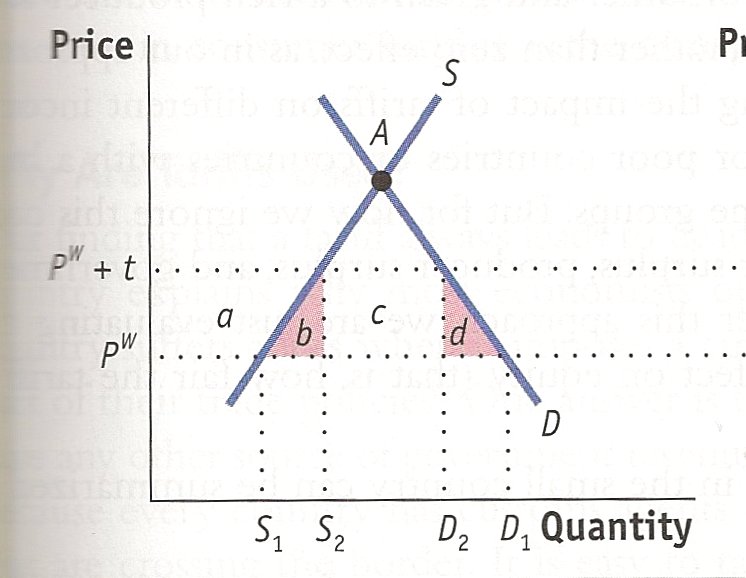 32
6.8. Equivalência entre direitos aduaneiros sobre as importações e quotas de importação em equilíbrio parcial e concorrência perfeita (cont.)
Efeito preço: o preço interno sobe de Pw para Pw + t
Conclusão: um direito aduaneiro específico no montante de t teria o mesmo efeito
33
6.8. Equivalência entre direitos aduaneiros sobre as importações e quotas de importação em equilíbrio parcial e concorrência perfeita (cont.)
Diferenças entre o direito aduaneiro e a quota de importação:
•Receita fiscal
•Uma quota de importação pode converter um 	monopólio potencial num monopólio real, por 	eliminação da pressão da oferta externa, ao passo 	que 	um direito aduaneiro não
	 •A perda de bem-estar será maior com a quota no caso
           de existir rent seeking
34
6.8. Equivalência entre direitos aduaneiros sobre as importações e quotas de importação em equilíbrio parcial e concorrência perfeita (cont.)
Efeito líquido no bem-estar da quota
1)A quota é dada às empresas nacionais
              - (b+d)

2) “Rent seeking”
            - (b+c+d)
              
3) Leilão das quotas
               - (b+d)

4) Restrição voluntária das exportações  (VER) de montante S2D2
                 - (b+c+d)
35
6.8. Equivalência entre direitos aduaneiros sobre as importações e quotas de importação em equilíbrio parcial e concorrência perfeita (cont.)
Efeitos da quota do açúcar nos EUA
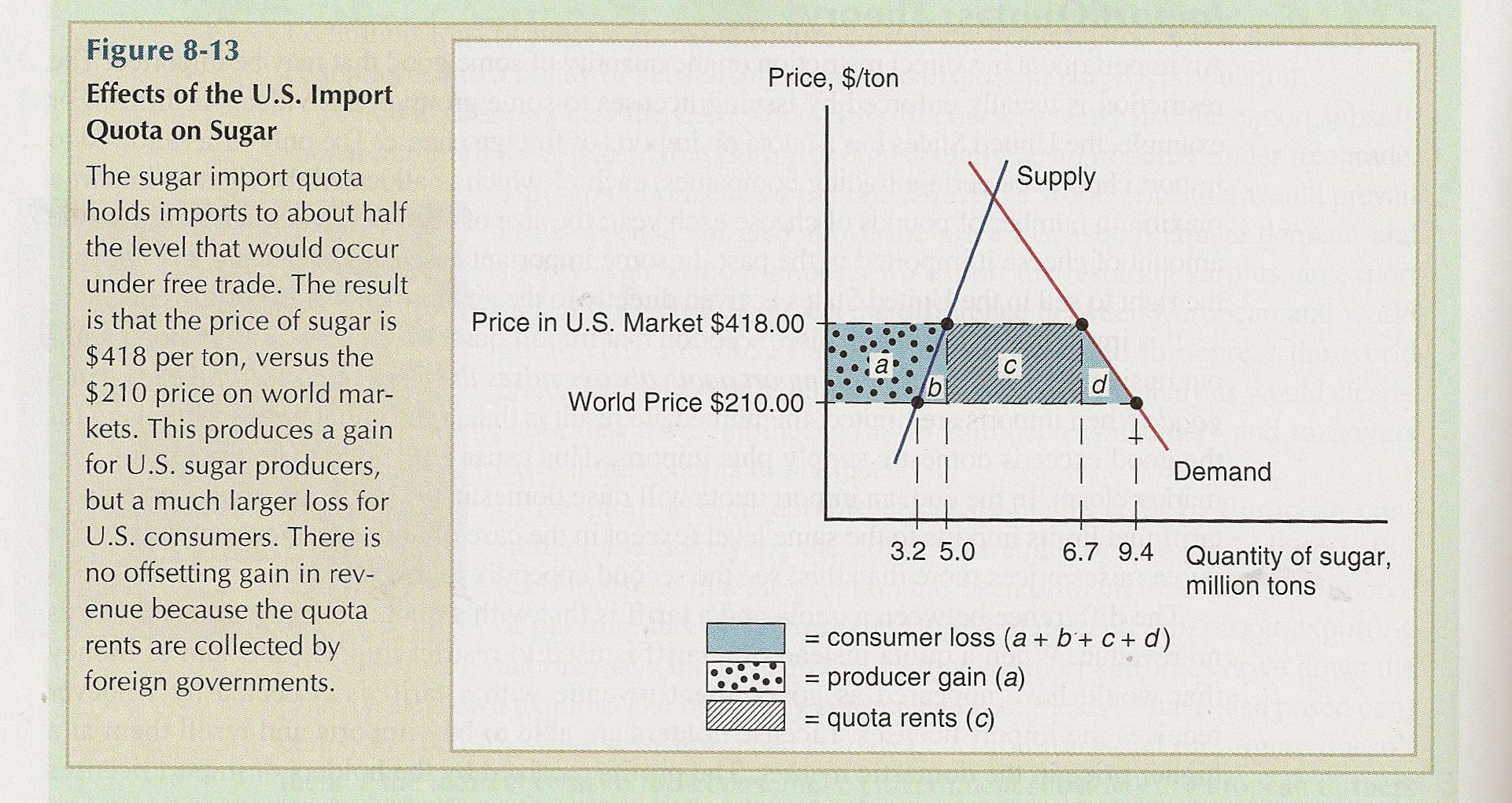 36
6.8. Equivalência entre direitos aduaneiros sobre as importações e quotas de importação em equilíbrio parcial e concorrência perfeita (cont.)
 Equivalência entre direitos aduaneiros sobre as importações e quotas de importação no caso de um país grande
A análise é semelhante ( deve ter –se em atenção que a quota à importação pode fazer baixar o preço no mercado internacional.
37
6.9. Efeitos da aplicação de um direito aduaneiro sobre as importações provenientes de um monopolista estrangeiro (James Brander e Barbara Spencer – 1981)  (obs: argumento para a proteção )
Hipóteses:

	 Existe um único produtor do bem em causa 	(monopolista estrangeiro)

	 Os custos marginais (Cmg) são constantes

	 O custos médios (CM) são iguais aos custos 	marginais

	 Não existem custos de transporte
38
6.9. Efeitos da aplicação de um direito aduaneiro sobre as importações provenientes de um monopolista estrangeiro (James Brander e Barbara Spencer – 1981) (cont.)
P
P2
  S
  R
P1
  G
CM + t
C2
  F
H
CM
C1
D
Rmg
0
Q
Q2
Q1
Efeito preço: o preço no mercado interno sobe de P1 para P2

Efeito sobre o consumo: o consumo interno desce de Q1 para Q2
39
6.9. Efeitos da aplicação de um direito aduaneiro sobre as importações provenientes de um monopolista estrangeiro (James Brander e Barbara Spencer – 1981) (cont.)
P
P2
  S
  R
P1
  G
CM + t
C2
  F
H
CM
C1
D
Rmg
0
Q
Q2
Q1
Efeito sobre o excedente do consumidor: diminuição equivalente a P1P2SR

Efeito fiscal: receita fiscal no montante de C1C2GH
40
6.9. Efeitos da aplicação de um direito aduaneiro sobre as importações provenientes de um monopolista estrangeiro (James Brander e Barbara Spencer – 1981) (cont.)
P
P2
  S
  R
P1
  G
CM + t
C2
  F
H
CM
C1
D
Rmg
0
Q
Q2
Q1
Custo de proteção:
	 custo para a economia se C1C2GH < P1P2SR
	 ganho para a economia se C1C2GH > P1P2SR
	 nulo se C1C2GH = P1P2SR
41
6.10. A tarifa ótima
Ideia básica: Ao impor um direito aduaneiro sobre as suas importações, um país grande pode melhorar o bem-estar dos seus consumidores
Objectivo: impor um direito que maximize o bem-estar dos consumidores
Tarifa óptima: tarifa (direito) que maximiza o bem-estar do país que a (o) impõe
42
6.11. Taxa de proteção efetiva
Ideia básica: o nível de proteção de uma indústria é insuficientemente revelado pela taxa de proteção nominal, isto é, pelos direitos aduaneiros que recaem sobre as importações concorrentes dessa indústria. A proteção efetiva da indústria deve levar também em linha de conta os direitos aduaneiros que recaem sobre os inputs intermédios importados.
43
6.11. Taxa de proteção efetiva (cont.)
Proteção efetiva
Variação percentual do valor acrescentado de comércio livre que resulta da aplicação de direitos aduaneiros (ou direitos equivalentes) na importação do bem final e dos inputs intermédios utilizados na produção do bem final
                           (V´-V) /V
44
6.11. Taxa de proteção efetiva (cont.)
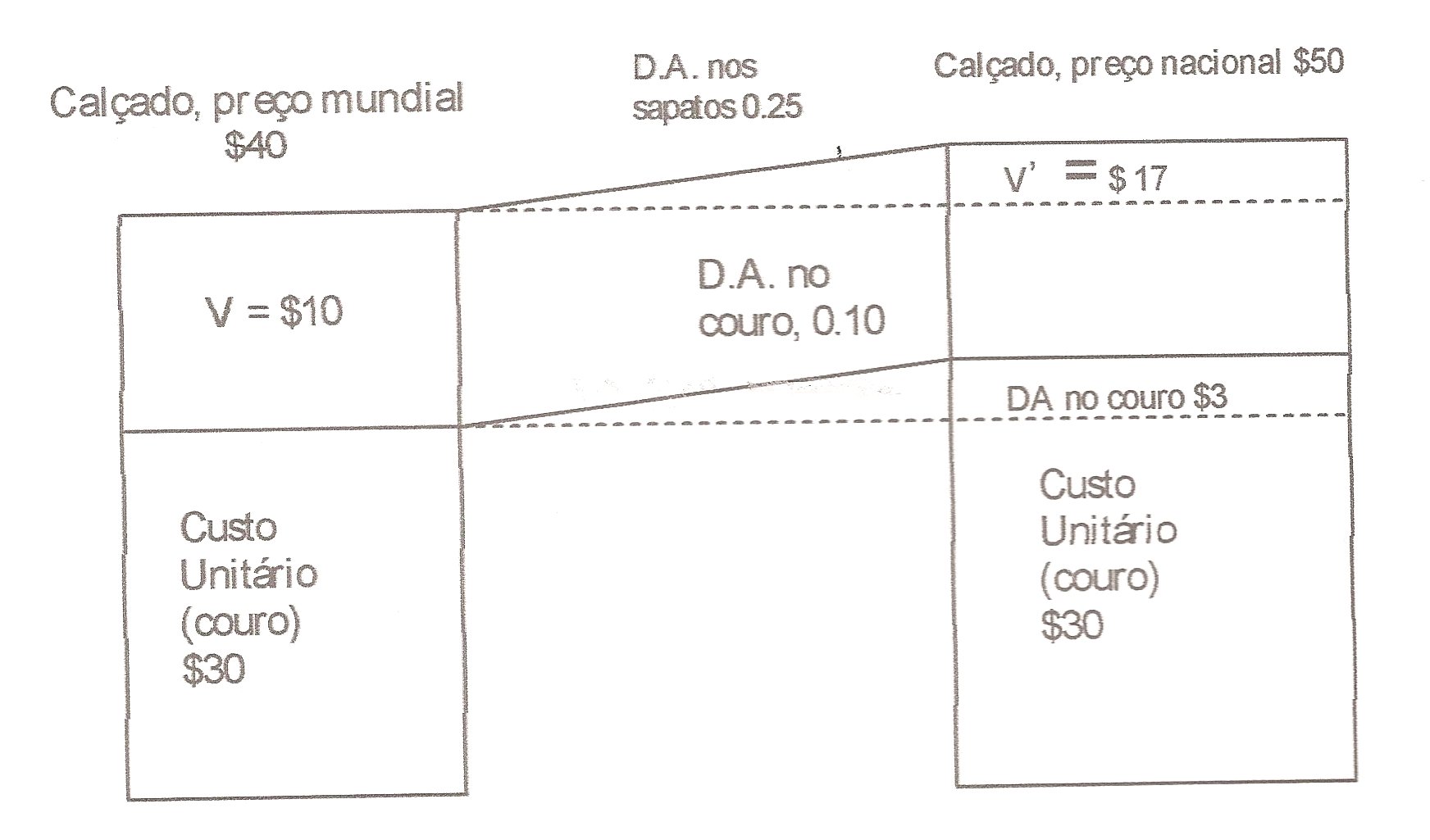 45
6.11. Taxa de proteção efetiva (cont.)
Notações:
t  Direito ad valorem que incide sobre o produto 	final X
tm  Direito ad valorem que incide sobre o input 	importado utilizado para a fabricação do produto 	final 	X
  Peso do preço do input importado no preço do 	produto final X
P  Preço do produto final X
46
6.11. Taxa de proteção efetiva (cont.)
V  Valor acrescentado nacional de X antes da 	aplicação de qualquer direito aduaneiro
V = P - P = (1 - )P
V’  Valor acrescentado nacional de X depois da 	aplicação de direitos aduaneiros sobre o input 	importado e sobre o produto final X
V’ = (1 + t)P –  (1 + tm)P
e  Taxa de proteção efectiva
e = (V’ – V)/V
47
6.11. Taxa de proteção efetiva (cont.)
Um input importado
e = (1 + t)P –  (1 + tm)P - (1 - )P/(1 - )P
e = (1 + t) –  (1 + tm) - (1 - )/(1 - )
e = (1 + t –  - tm - 1 + )/(1 - )
e = (t - tm)/(1 - )
m inputs importados
e = t – (1t1 + 2t2 + ... + mtm)/1 – (1 +2 + ... + m)
48
6.11. Taxa de proteção efetiva (cont.)
e = (t - tm)/(1 - )
1 – Se t = tm então e = t  A taxa de proteção efetiva é igual à taxa de proteção nominal
2 – Se t > tm então e > t  A taxa de proteção efetiva é maior que a taxa de proteção nominal
3 – Se tm > t então e < t  A taxa de proteção efetiva é menor que a taxa de proteção nominal
4 – Se tm > t então e < 0  A taxa de proteção efetiva é negativa
49
6.11. Taxa de proteção efetiva (cont.)
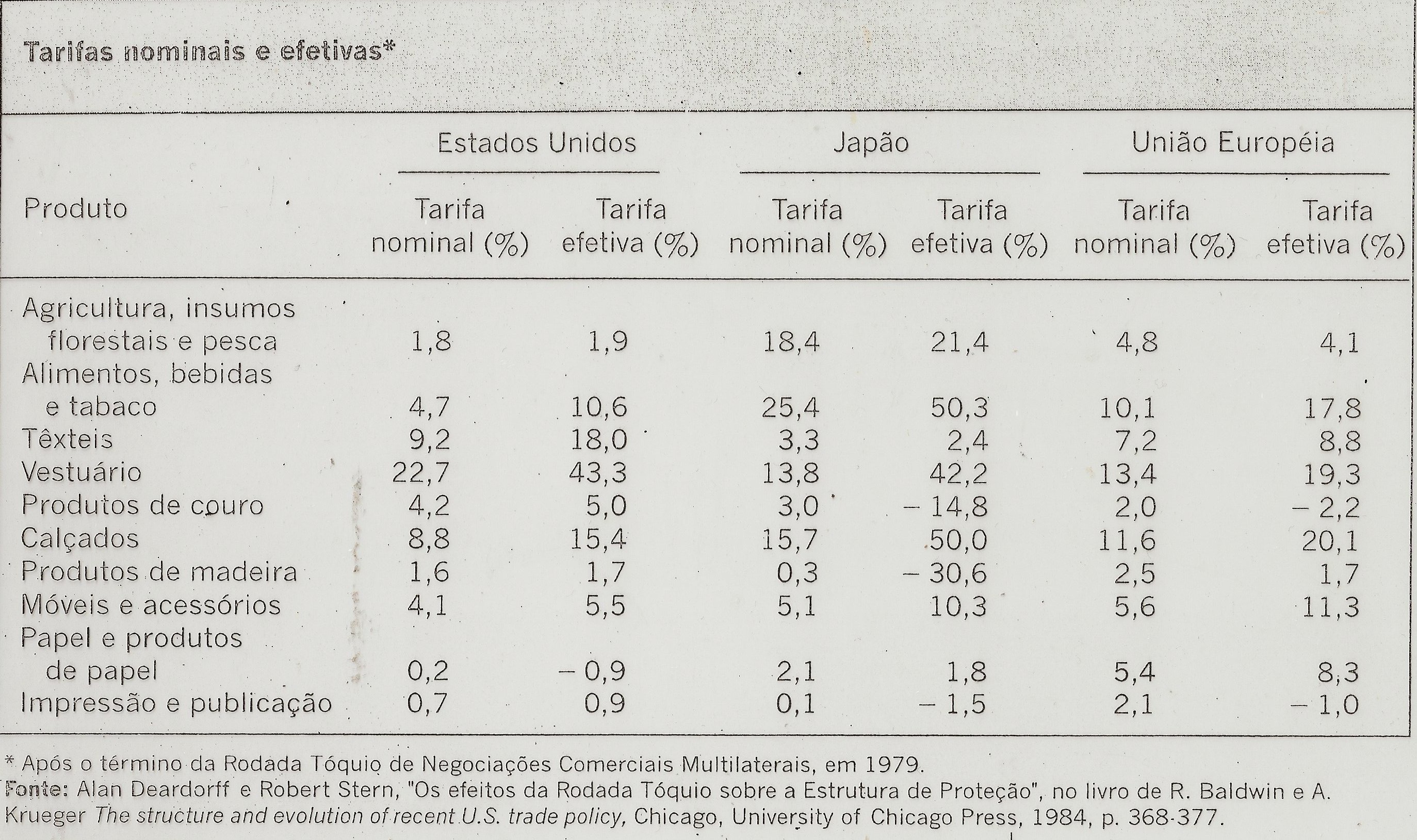 50
6.11. Taxa de proteção efetiva (cont.)
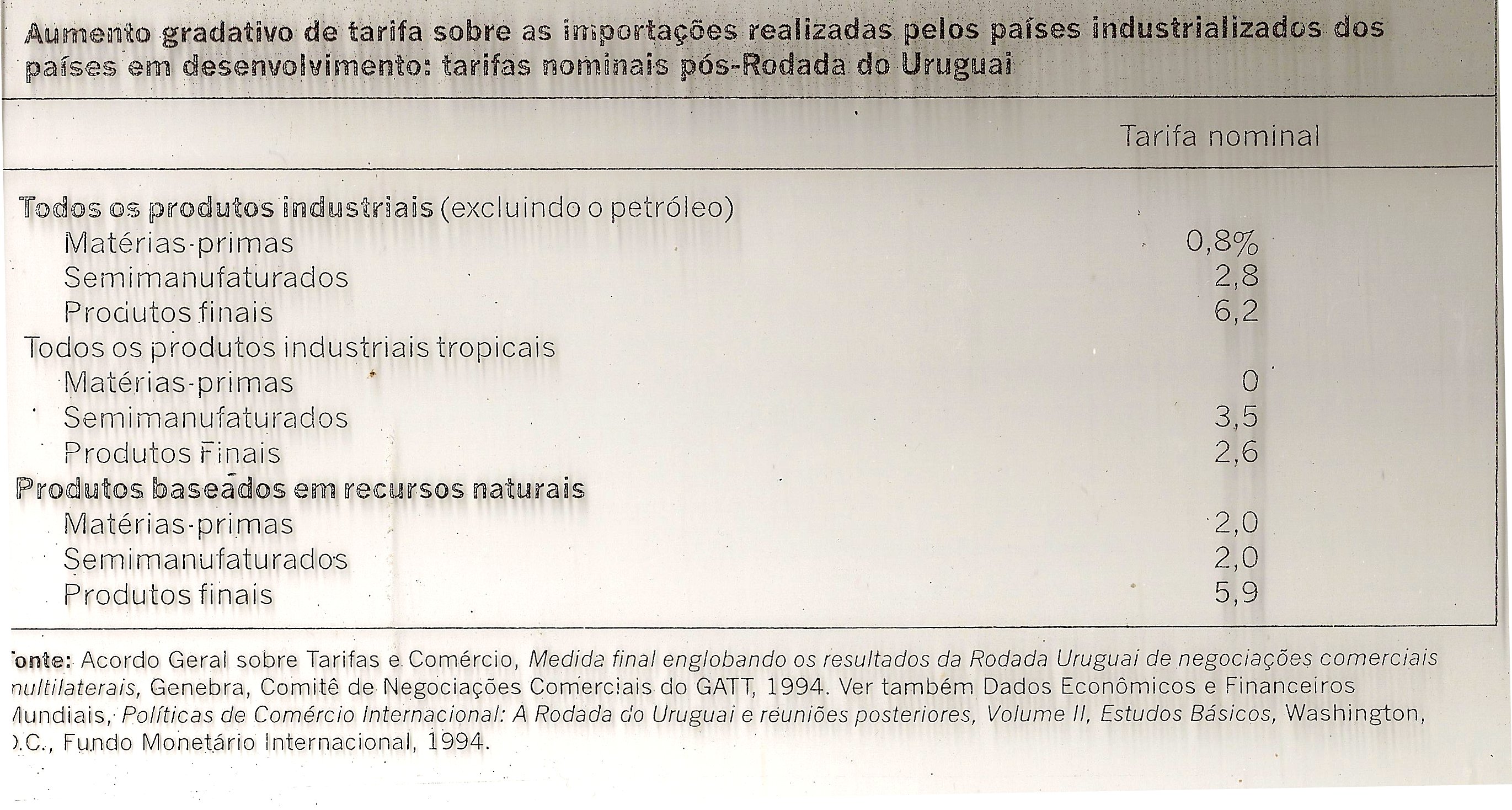 51
6.11. Taxa de proteção efetiva (cont.)
Implicação do escalonamento dos direitos aduaneiros: o caso do chocolate
UE aplica:
    0% na importação de semente de cacau
    9% na pasta de cacau
    30% no chocolate acabado

Ora, os PED são responsáveis por 90% da semente de cacau mundial; 44 % do licor de cacau e apenas 29% do cacau em pó. A Alemanha é o maior exportador de cacau processado
52
6.12. Argumentos a favor da utilização de instrumentos de política comercial
Ganho nos termos de troca (país grande)

Correção do dumping (direitos antidumping)

Indústria nascente

Extração de renda ao monopolista estrangeiro (ver supra modelo do Brander & Spencer, 1981)

Subsídio a sectores tecnologicamente intensivos-política intervencionista estratégica
6.12. Argumentos a favor da utilização de instrumentos de política comercial (cont.)
Dumping = a venda de produtos nos mercados externos a preços inferiores ao “valor normal”


Valor normal -  Preço de venda na exportação  = Margem de 							       dumping
6.12. Argumentos a favor da utilização de instrumentos de política comercial (cont.)
O dumping é prejudicial?
Positivo: ex. discriminação de preços 
Negativo: ex:  predação-afastar os
                       concorrentes com base 
                       descida dos preços
                       exclusão- ganhar mercado
                       para  explorar economias de
                       escala
6.12. Argumentos a favor da utilização de instrumentos de política comercial (cont.)
Dificuldades
Comparabilidade
Entre preços internos e externos
Entre produtos similares (homogéneos vs. diferenciação)

Aferição do prejuízo no país importador
6.12. Argumentos a favor da utilização de instrumentos de política comercial (cont.)
Indústria nascente-factores a explorar no longo prazo
Economias de escala internas

Economias de aprendizagem

Economias de escala externas
6.12. Argumentos a favor da utilização de instrumentos de política comercial (cont.)
Curva de aprendizagem 
 custo médio = F (produção acumulada da indústria de um país até ao presente):
AC
ACSwiss
ACThail
Cumulative output
6.12. Argumentos a favor da utilização de instrumentos de política comercial (cont.)
Abertura ao comércio e perda de bem-estar
DM
DTail
P = AC
AC0
1
AC1 = P1
2
AC2 = P2
3
AC3 = P3
ACSuíça
ACTail
Q3
Q2
Q1
6.12. Argumentos a favor da utilização de instrumentos de política comercial (cont.)
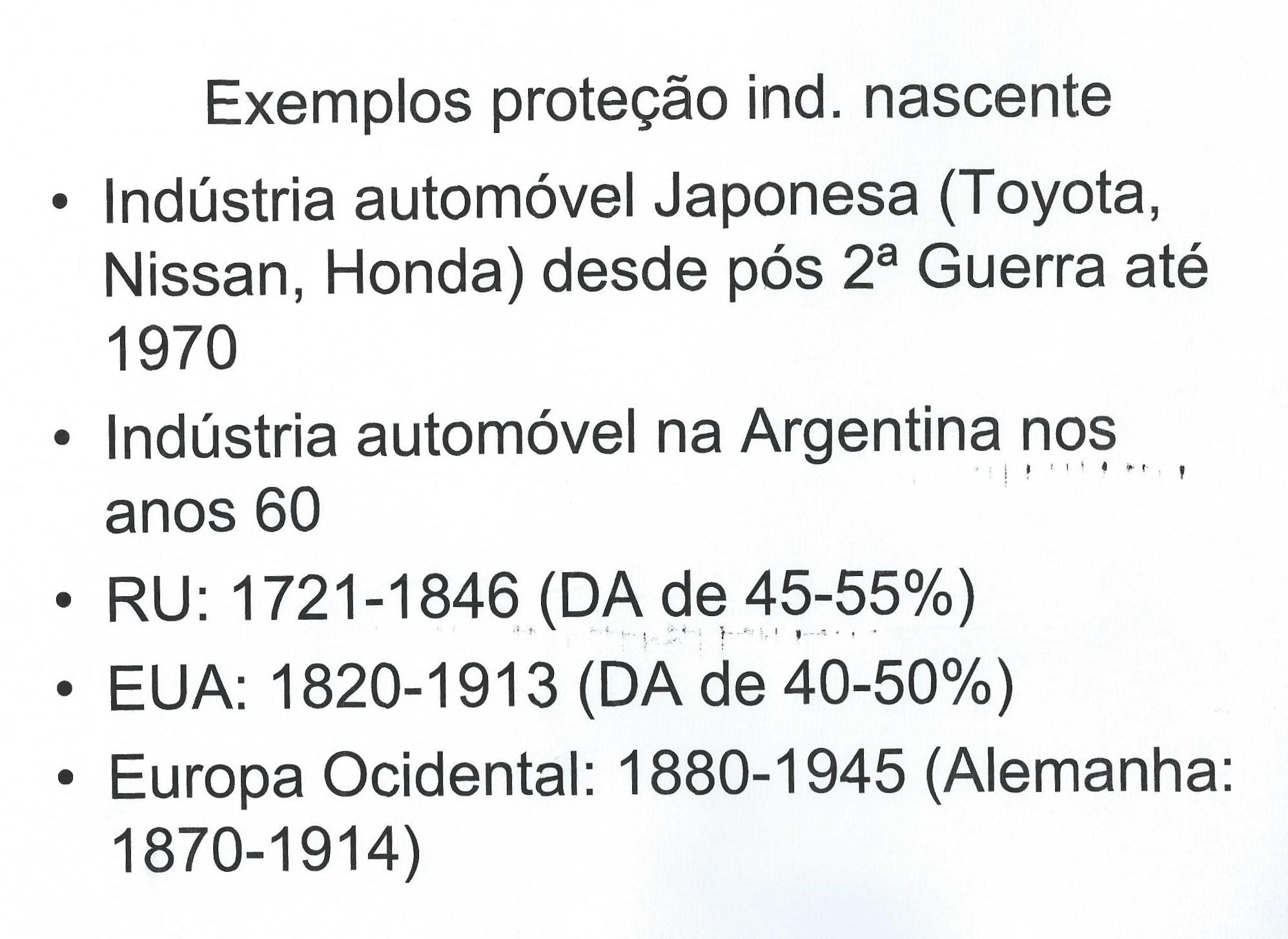 6.12. Argumentos a favor da utilização de instrumentos de política comercial (cont.)
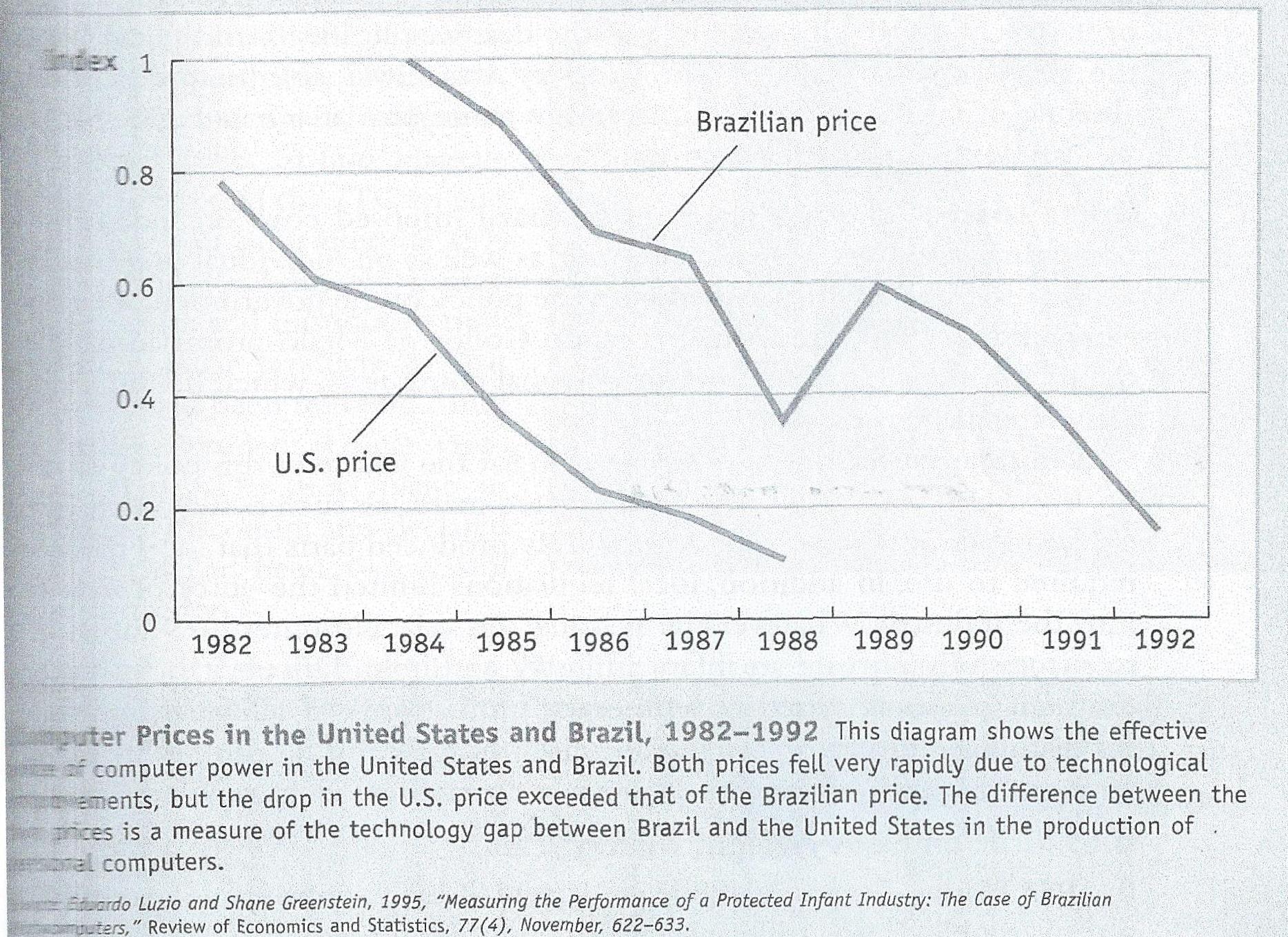 6.12. Argumentos a favor da utilização de instrumentos de política comercial (cont.)
Política comercial/industrial estratégica
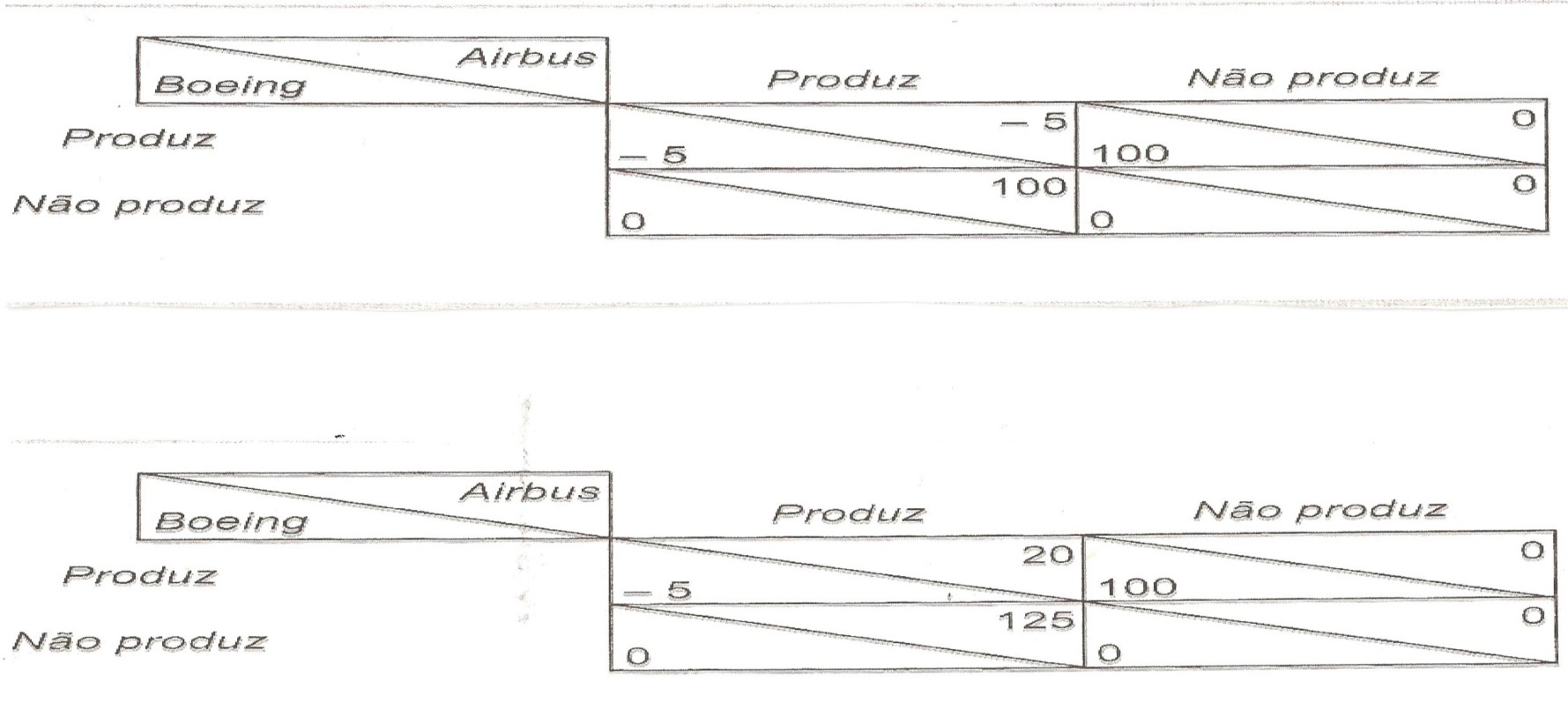 6.12. Argumentos a favor da utilização de instrumentos de política comercial (cont.)
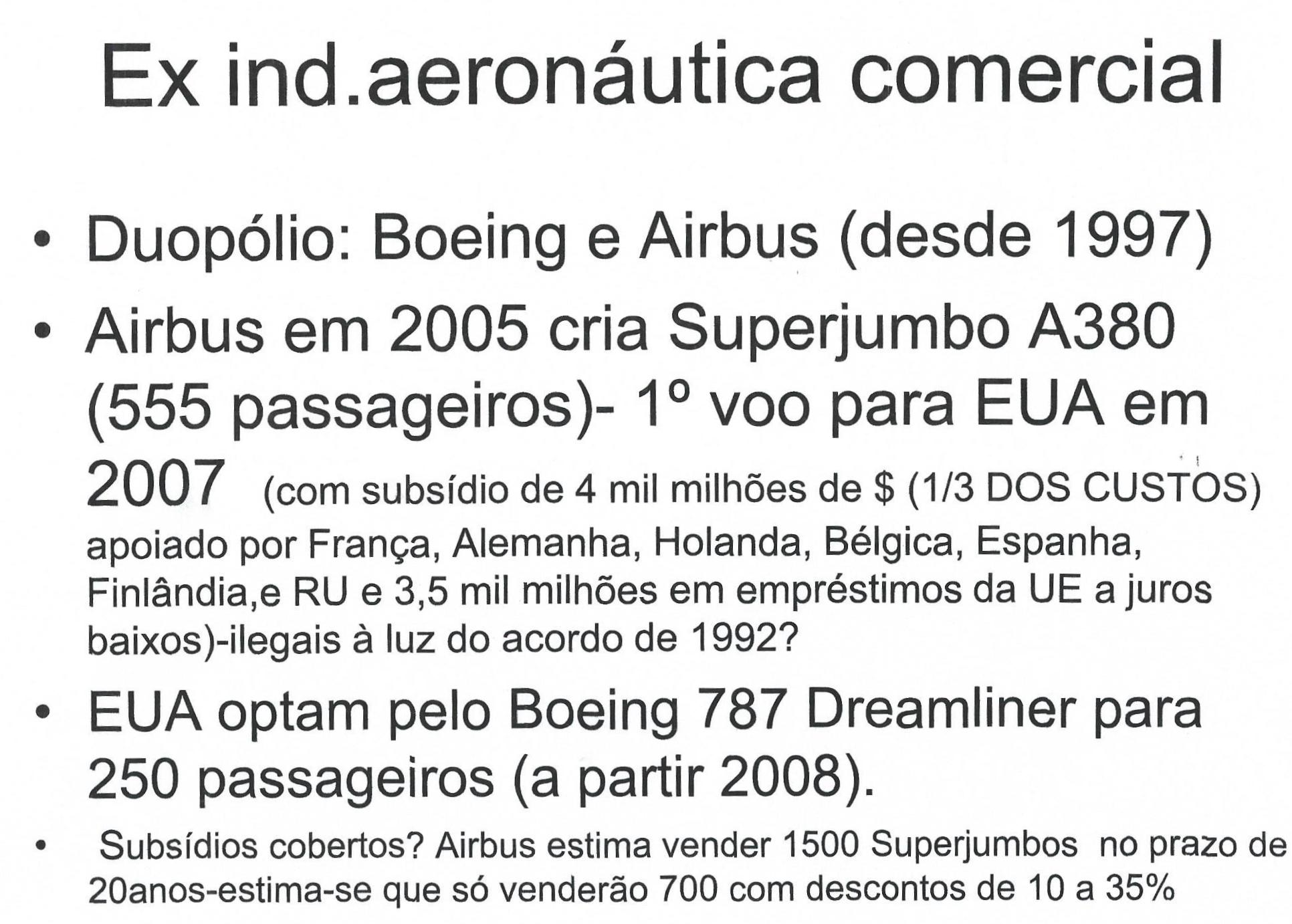